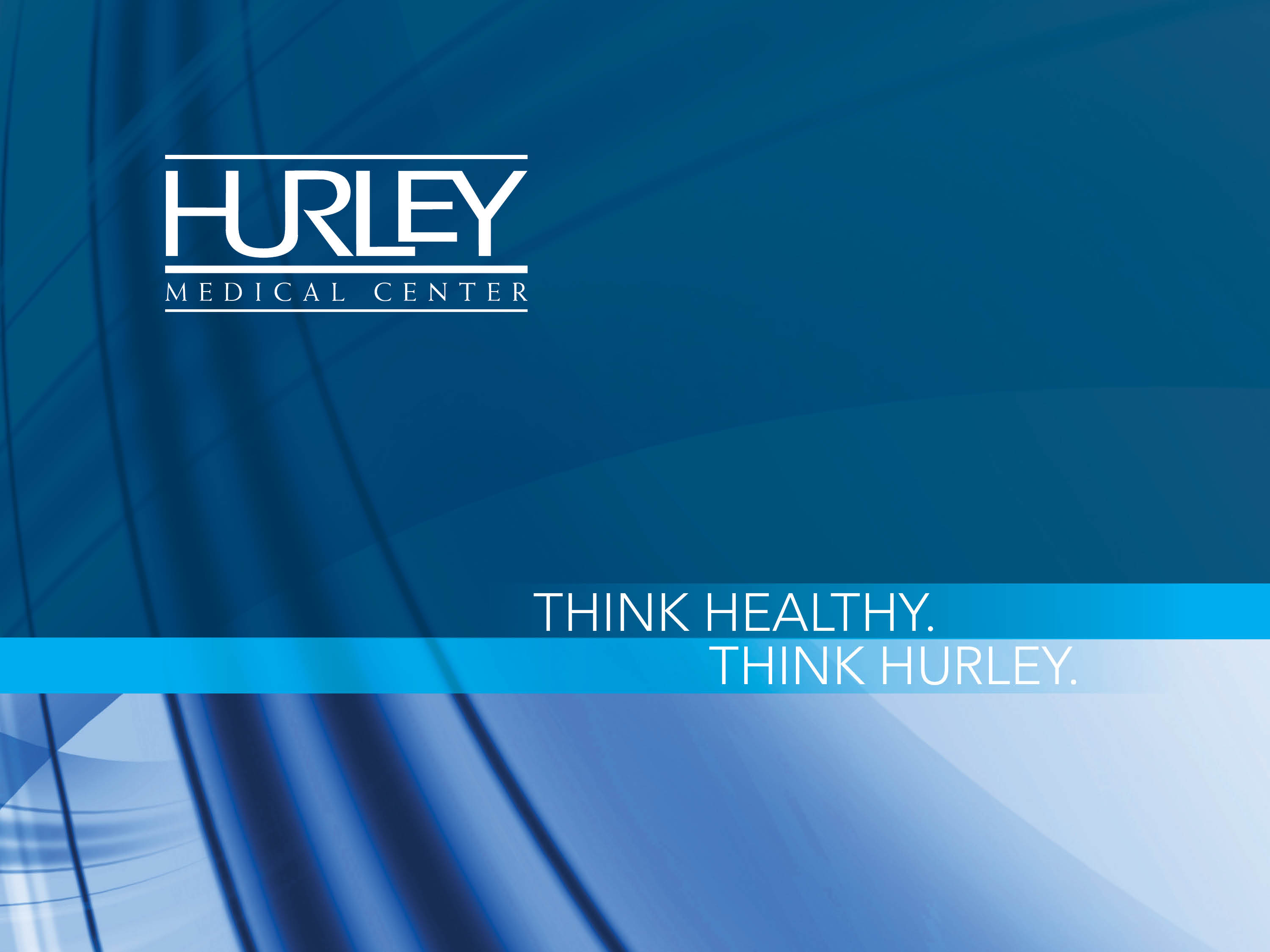 LABORATORY AREA SPECIFIC SAFETY
emergency MANAGEMENT
Emergency Operations Plan (EOP) can be found in the book cases next to the Pathology Office or on-line on the Hurley Intranet.

The quick reference (red flip chart) to the Emergency Preparedness  can be found hanging on the wall in each department of the Laboratory.

In the event of an External Disaster you should:
Remain on duty until release by a supervisor
Activate the call in list for staff as needed
Refer media inquires to Public Relations or the Administrator on call
Important phone numbers
29222
Located on every phone handle for quick reference
Use for Inhouse emergencies
Use to report chemical spill


911
Use for off site emergencies
Fire Safety
An “ABC” fire extinguisher can be used to put out these types of fire:
Trash, wood, paper
Liquid, grease
Electrical

R.A.C.E. stands for:
Rescue
Alarm
Control
Evacuate/Extinguish

P.A.S.S. stands for:
Pull
Aim
Squeeze
Sweep
CHEMICAL SAFETY
Working with hazardous chemicals you have the right to know what they are.  This information is provided in Safety Data Sheets.  These are required to be keep 30 years after the chemical has been removed from use.
SDS -Safety Data Sheets are intended to provide comprehensive information about a substance or mixture for use in workplace chemical management
SDS information may include instructions for the safe use and potential hazards associated with a particular material or product.
These data sheets can be found in the book cases next to the Pathology Office or on-line. Additional copies are sent to public safety to have on file as well.
If you receive a chemical without a safety sheet or the department is missing the safety sheet, contact General Services.
CHEMICAL SAFETY (cont.)
All chemical products in the Laboratory along with portable containers need to be properly labeled with
(i) Product identifier;

(ii) Signal word;

(iii) Hazard statement(s);

(iv) Pictogram(s);

(v) Precautionary statement(s);
Annually the Laboratory will inventory their chemicals and complete a chemical inventory list.  This list is then sent to Public Safety.
Chemical spill
For a chemical spill call ext 29222.
You must report the following information:
Your name
The department floor location
The chemical
The amount of chemical spilled
After reporting the chemical spill you must immediately notify your supervisor.
You must remain in the area nearest the chemical spill until the supervisor in charge arrives.
SDS-Safety Data sheets must be made available to the Environmental Services first responder.
Personal protective equipmentPPE
The purpose of PPE is to protect an employee from a hazard/exposure.
Gloves-protect hands
Gowns/aprons-protect skin and/or clothing
Masks and respirators-protect mouth/nose
Respirators-protect respiratory tract from airborne infectious agents
Goggles-protect eyes
Face shields-protect face, mouth, nose and eyes

Before beginning a task it is the employee’s responsibility to anticipate the risk of exposure and select the appropriate PPE
Work place safety tips
Always wash hands thoroughly with soap and water after leaving the work area, after removing gloves and anytime skin comes in contact with blood.

If an employee is cut by a sharp the first thing they should do is bleed out the wound and wash with soap and water.  After this is complete follow up with HMC urgent care (EHO) and fill out an incident report.

If an employee is splashed in the eyes they should flush the eyes for 5 minutes.  (Remove contacts first and do not put back into their eyes.) After this is complete follow up with HMC urgent care (EHO) and fill out an incident report.
Work place safety tips (cont)
All blood must be treated as though it is infectious for bloodborne pathogens.

Work areas should be disinfected with 10% bleach or an approved disinfectant solution once per day.

No eating, drinking, smoking, handling of contact lenses, applying cosmetics or lip balm is permitted in any area of the laboratory.

Never pipette by mouth.

Food and chemical cannot be stored together in refridgerators
Special notes
Check all supplies and/or equipment for outdates.
Expired supplies could compromise both the specimen and the results of the test.
Will be a cause for a Joint Commission citation..

Most items that may contain mercury have been removed from the Laboratory.  If find an item that contains mercury you must contact Environmental Services x 29244 for disposal by a hazardous waste contractor.  If there is a mercy spill, call 29222 for a chemical clean up.